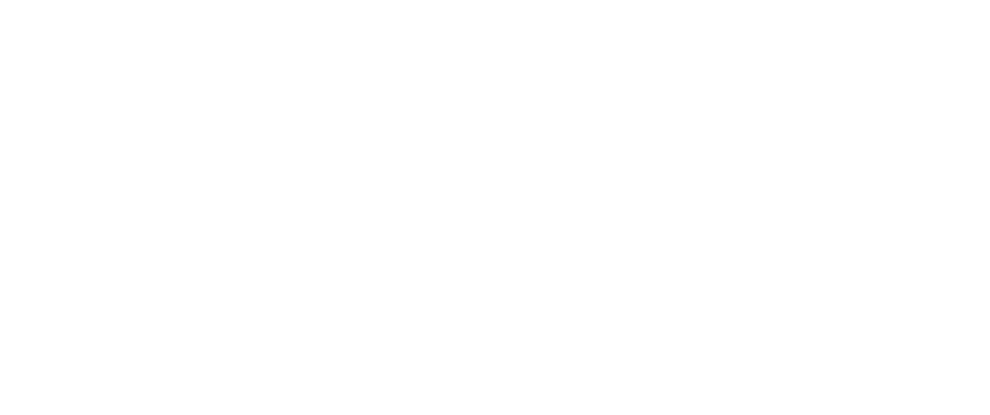 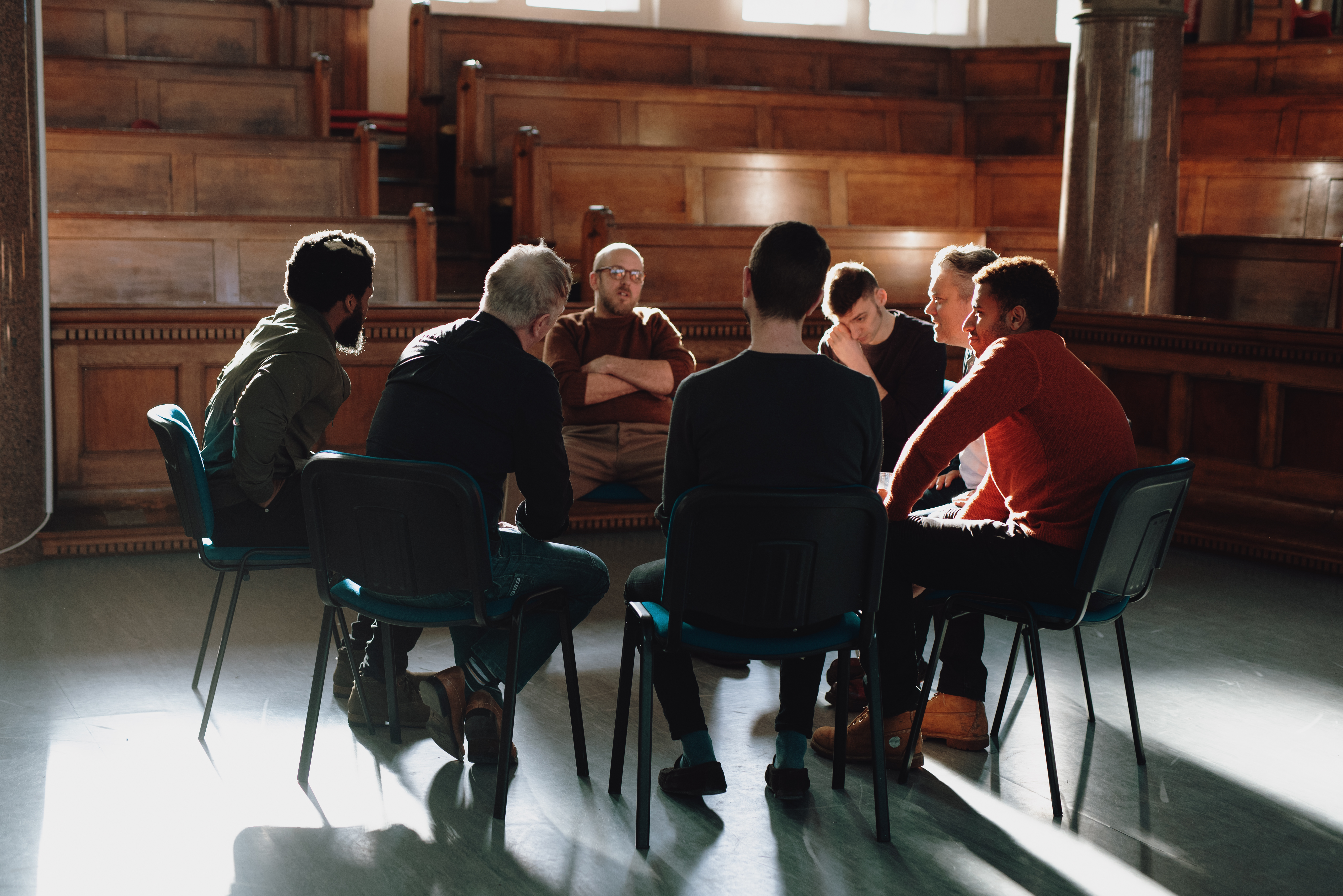 Sdílení (dobré?) praxe
Koordinace externí evaluace RIS








Petr Chmelík, 1.11.2023
Obsah prezentace
Externí vs. interní evaluace
Co nepodcenit při externí evaluaci?
3
Externí evaluace = administrativa
Zadávací dokumentace na veřejnou zakázku „malého“ rozsahu na služby – 25 stran.
Externí evaluace = odpovědnost
Externí evaluace = málo zábavy
To odborně nejzajímavější si užívá především externí evaluátor:
Ověřování hypotéz
Formulace výzkumných otázek
Rozhovory
Proč tedy vůbec externí evaluace?
Obsah prezentace
Externí vs. interní evaluace
Co nepodcenit při externí evaluaci?
8
DOPORUČUJI
Před zahájením evaluačních prací požadovat od zhotovitele podrobný evaluační plán včetně detailního harmonogramu a tento si odsouhlasit.
Dohodnout pravidelné meetingy, případně alespoň zasílání „flash reportů“ a v rámci nich pak důsledně kontrolovat soulad s plánovaným postupem prací.
Zastřešit komunikaci mezi týmem zhotovitele evaluace a realizátory intervencí, předcházet nedorozuměním,  ověřovat a připomínkovat datové zdroje, které mají být využity.
Počítat se solidní časovou rezervu pro včasné zasílání pozvánek relevantním stakeholderům např. při organizaci fokusních skupin.
Dohodnout prezentaci předběžných závěrů a doporučení z evaluace pro realizátory intervence  s cílem vysbírat připomínky z terénu.
Díky za pozornost
10